PERSEUS®
Image and Video Compression in the Age of Massive Parallelism
Balázs Keszthelyi
Perseus Research Group Lead
20/05/2015
Major Design Principles Behind PERSEUS®
Aiming to become the fundamental compression of the following decades:
Less focus on psycho-visual optimizations, more focus on modelling
A more efficient representation of the signal to exploit correlations
Non-block based, uses global operators
Inherently massively parallel
Statistically savvy entropy coding and rate control
Hierarchical on every level, which resembles to human vision
Multi-scale support
Image and Video Compression in the Age of Massive Parallelism
PERSEUS simultaneously provides high compression, high quality, low latency and multi-scale functionality using standard hardware and infrastructure
Better performance & quality
Multi-scale hierarchical architecture
High compression
Broad applicability
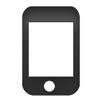 Standard hardware
Continuous scalability
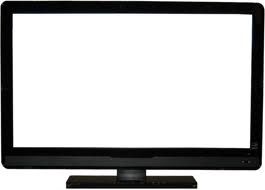 Multi-scale
(single file & format)
High quality
Low latency
PARTIAL LIST
Beneficial
Suboptimal
PERSEUS technical architecture vs. state-of-the-art alternatives
h.264/AVC
h.265/HEVC
JPEG2000
PERSEUS
1
Block based
Variable size
Larger blocks
2
Frequency transforms
DCT
DCT
Wavelets
3
Spatial data dependency
4
Temporal data dependency (I-P-B)
5
Block-based motion comp. w/ motion vectors
Higher precision
6
Multi-scale
Coarse grain
Fine grain
7
Massively parallel entropy coding
8
Precise bitrate control
9
Based on statistics and entropy theory
10
Natively supporting machine vision
11
Substantial improvement potential
E.g., Addition of psycho-visual optimization
PERSEUS®
Live Demo
20/05/2015
High-Level Challenges of GPU utilization
The GPU is almost always wider than expected
Major limiting factor is the use of shared resource (e.g. registers)
Despite having high “occupancy” (limit, in fact), the achieved utilization can still remain low in lack of enough HW threads in the problem domain: both arithmetic and latency becomes apparent
Depending on the particular program, the lifetime of HW threads may be uneven, so that utilization turns into a temporal problem
Sub-optimal utilization disables the software’s scaling
Scalar scaling patterns may return: a trajectory of rising IPC should be desirable even for GPUs, as well as scalar latency hiding techniques, such as out-of-order execution
On an arbitrarily wide GPU, the behaviour tends to converge to scalar system behaviour
Image and Video Compression in the Age of Massive Parallelism
Particular Challenges of GPU utilization
In theory, only the data dependencies are limiting parallelism, but:
In low latency environment, the temporal constraints may override it (intra-frame)
Multi-streaming in theory is a Swiss army knife, except…
Not all state-of-the-art GPU architecture champions a competent HW scheduler (CC 3.0)
What is better: local or global under-utilization?

Highlights for APU/SoC targets:
In general easier to achieve high utilization
More prone to bandwidth limitations
Present: heterogeneous operations finally enabled, so that one can fine-tune for the ideal blend of massively parallel or more scalar-like workloads
Future: better cache coherence -> less redundant cache evictions
Image and Video Compression in the Age of Massive Parallelism
CUDA Debriefing for OpenCL Developers
Significant design differences, watch out for:
Event objects: synchronization guarantees
Event synchronization: default is “finished”
Blocking sync: busy waiting is a valid implementation, based on heuristics
Event sync: is having different wait behaviour
Thread safety: context sharing is the default, so one may encounter more data races than normally assumed (constant buffers)
Asynchronous error handling: it is possible to reset the error status – except when it is not (streams)
Image and Video Compression in the Age of Massive Parallelism
The V-Nova Story
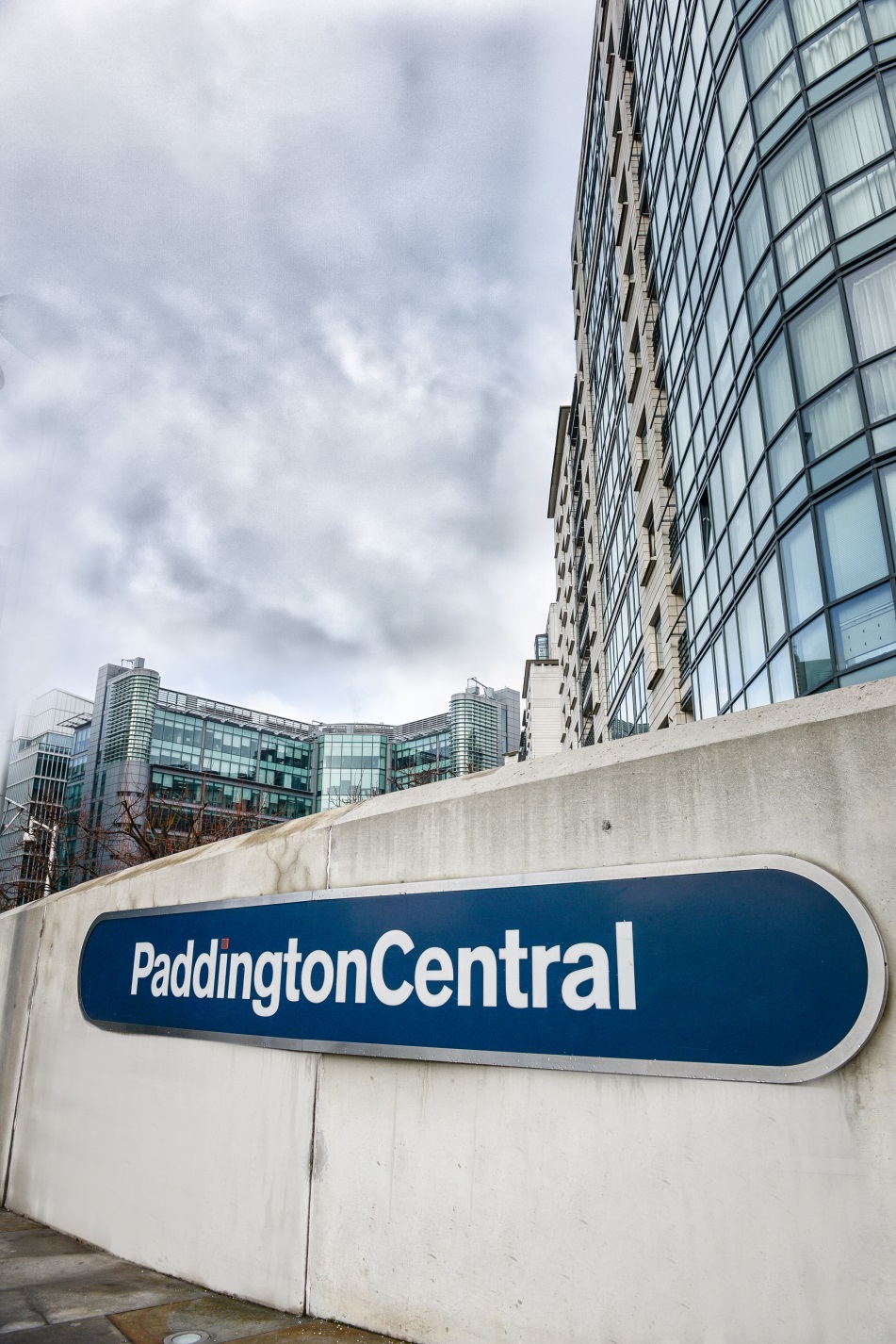 Company: V-Nova™
Incorporated in 2011, V-Nova is an advanced video and image processing systems provider serving multiple industry segments, including broadcasting, aerospace, security, video conferencing, medical imaging, teleconferencing and telematics
Operations:	London (HQ), Boston, Delhi, Milan, Munich*
Employees:	> 50
Directors:	Guido Meardi, Eric Achtmann
Immediate success of PERSEUS®
Just 2 weeks after its public announcement, PERSEUS already won the best encoder technology of the show at NAB!
Consortium:
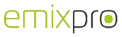 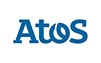 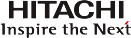 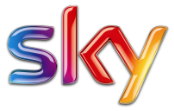 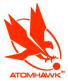 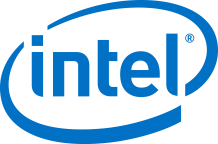 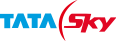 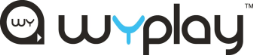 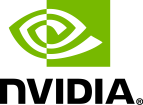 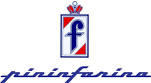 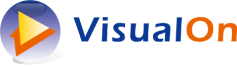 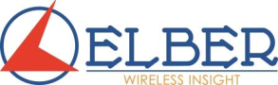 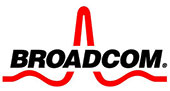 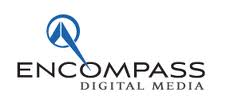 V-Nova Recruiting
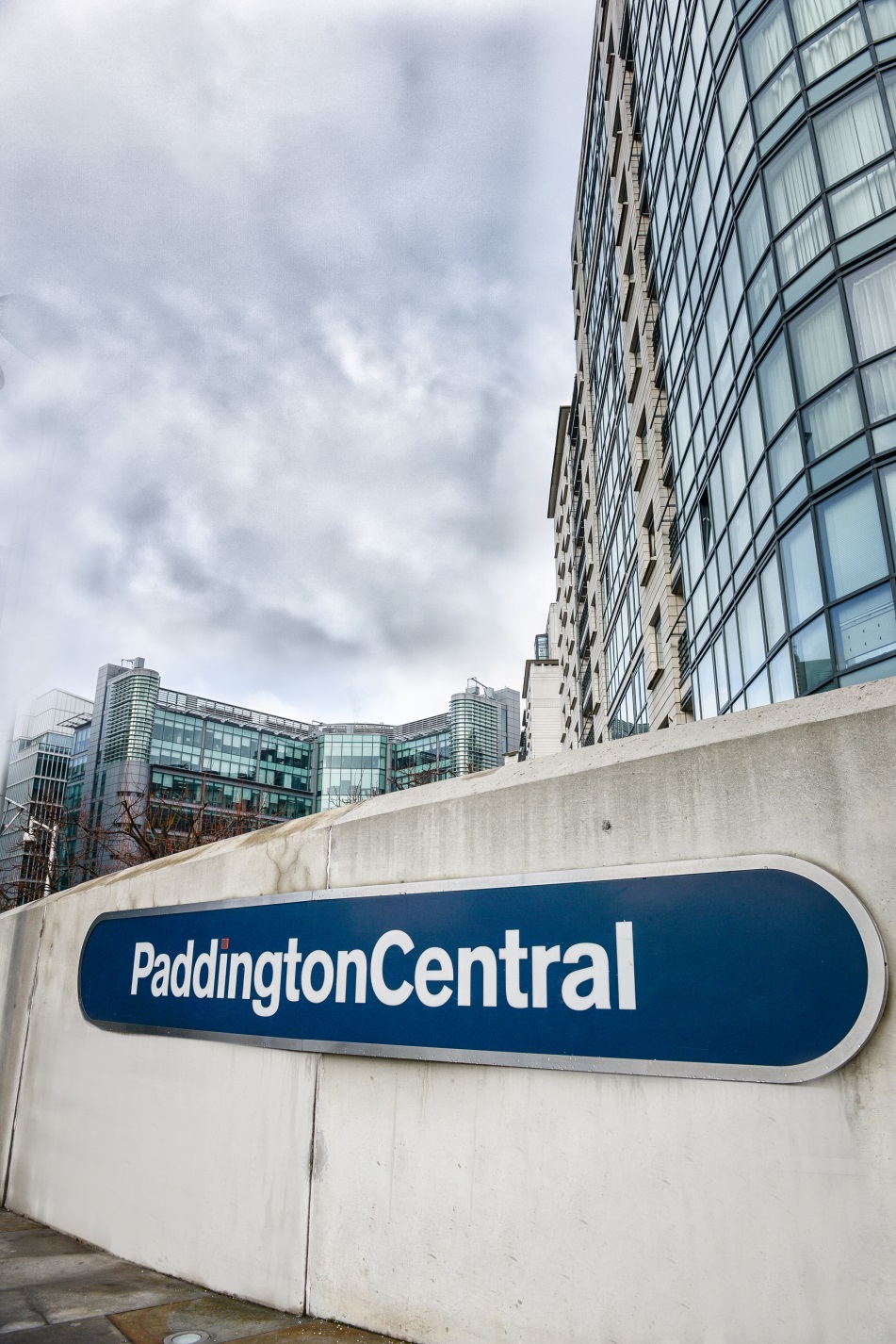 Let us challenge you!
Should you be interested in joining V-Nova’s team of excellence on its mission to make the impossible possible, send your CV to:
balazs.keszthelyi@v-nova.com
emma.gilbert@v-nova.com
Consortium:
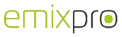 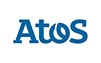 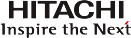 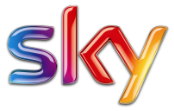 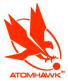 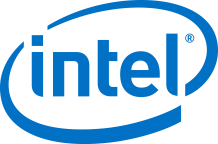 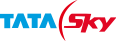 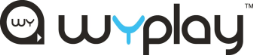 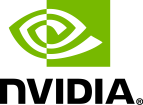 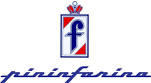 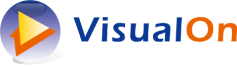 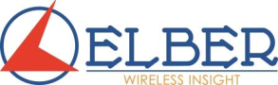 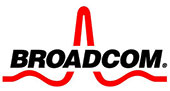 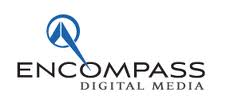